F I Z I K A
7-sinf
MAVZU: MASALALAR YECHISH
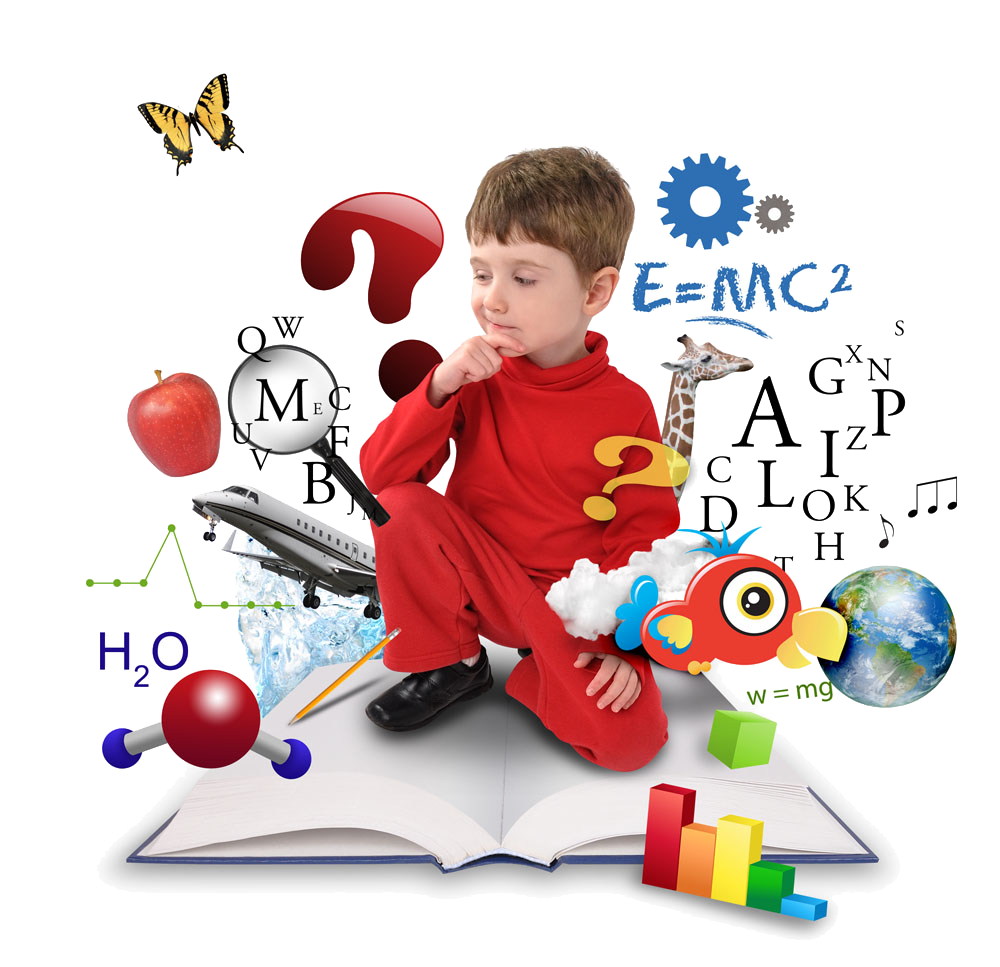 MASALALAR YECHISH
1. Agar elektropoyezd yo‘lning uchdan bir qismini 5 m/s tezlik bilan, qolgan qismini 72 km/h tezlik bilan bosib o‘tgan bo‘lsa, uning o‘rtacha tezligi qanday bo‘lgan?
MASALALAR YECHISH
2. Massasi 0,5 kg bo‘lgan koptok 0,02 s davomida zarb berilgandan keyin u 10 m/s tezlik oldi. Zarbning o‘rtacha kuchini toping.
MASALALAR YECHISH
3. 200 g massali baliqni tik yuqoriga ko‘targanda qattiqligi 0,5 kN/m bo‘lgan baliqchilar qarmog‘i qancha cho‘ziladi?
MASALALAR YECHISH
4. Kosmik kema Yer sirtidan qancha masofaga uzoqlashganda uning yerga tortishish kuchi Yer sirtidagiga qaraganda 100 marta kichiq bo‘ladi?
MASALALAR YECHISH
MUSTAQIL BAJARISH UCHUN TOPSHIRIQLAR: